CS 179: GPU Programming
Lecture 1: Introduction
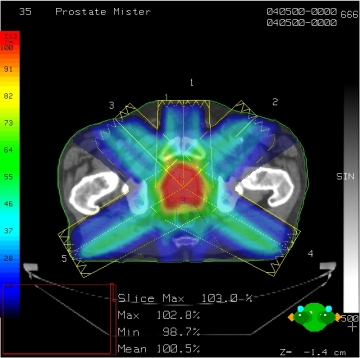 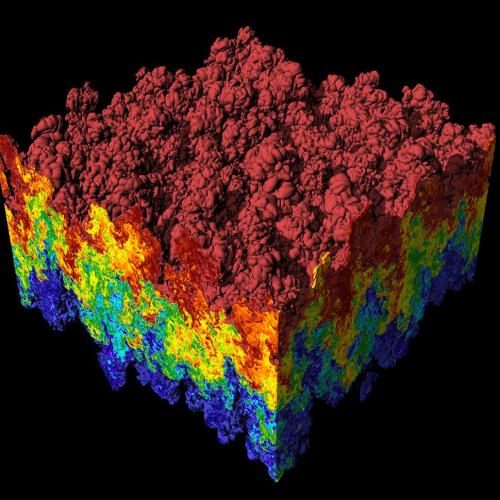 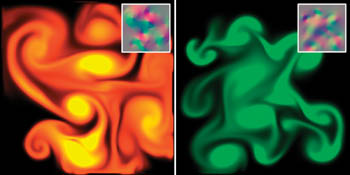 Images: http://en.wikipedia.org
http://www.pcper.com
http://northdallasradiationoncology.com/
GPU Gems (Nvidia)
Administration
Covered topics:
(GP)GPU computing/parallelization
C++ CUDA (parallel computing platform)
TAs:
Andrew Zhao (azhao@dmail.caltech.edu)
Parker Won (jwon@caltech.edu)
Nailen Matchstick (nailen@caltech.edu)
Jordan Bonilla (jbonilla@caltech.edu)
Website:
http://courses.cms.caltech.edu/cs179/
Overseeing Instructor:
Al Barr (barr@cs.caltech.edu)
Class time:
ANB 107, MWF 3:00 PM
Course Requirements
Homework:
6 weekly assignments
Each worth 10% of grade
Final project:
4-week project
40% of grade total
Homework
Due on Wednesdays before class (3PM)
Collaboration policy:
Discuss ideas and strategies freely, but all code must be your own
Office Hours: Located in ANB 104
Times: TBA (will be announced before first set is out)
Extensions
Ask a TA for one if you have a valid reason
Projects
Topic of your choice
We will also provide many options
Teams of up to 2 people
2-person teams will be held to higher expectations
Requirements
Project Proposal
Progress report(s) and Final Presentation
More info later…
Machines
Primary machine (multi-GPU, remote access):
haru.caltech.edu
Secondary machines
mx.cms.caltech.edu
minuteman.cms.caltech.edu
Use your CMS login
NOTE: Not all assignments work on these machines
Change your password
Use passwd command
Machines
Alternative: Use your own machine:
Must have an NVIDIA CUDA-capable GPU
Virtual machines won’t work
Exception: Machines with I/O MMU virtualization and certain GPUs
Special requirements for:
Hybrid/optimus systems
Mac/OS X
Setup guides posted on the course website
Machines
OS/Server Access Survey
PLEASE take this survey by 12PM Wednesday (03/30/2016)
https://www.surveymonkey.com/r/DTKX2HX (link will be sent out via email after class)
The CPU
The “Central Processing Unit”
Traditionally, applications use CPU for primary calculations
General-purpose capabilities
Established technology
Usually equipped with 8 or less powerful cores
Optimal for concurrent processes but not large scale parallel computations
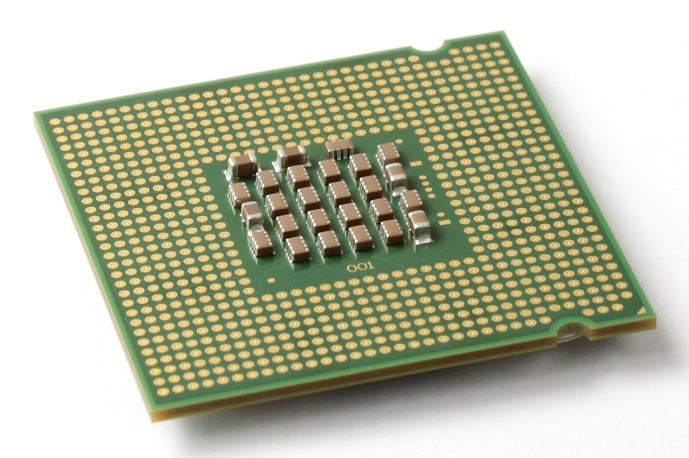 Wikimedia commons: Intel_CPU_Pentium_4_640_Prescott_bottom.jpg
The CPU
The “Central Processing Unit”
Traditionally, applications use CPU for primary calculations
General-purpose capabilities
Established technology
Usually equipped with 8 or less powerful cores
Optimal for concurrent processes but not large scale parallel computations
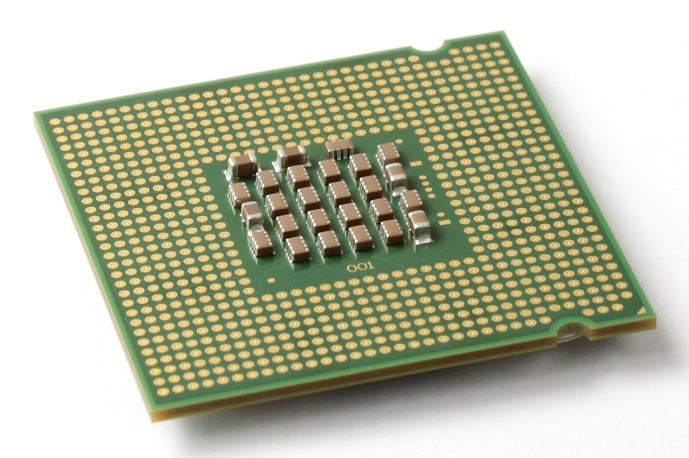 Wikimedia commons: Intel_CPU_Pentium_4_640_Prescott_bottom.jpg
The GPU
The "Graphics Processing Unit"
Relatively new technology designed for parallelizable problems
Initially created specifically for graphics
Became more capable of general computations
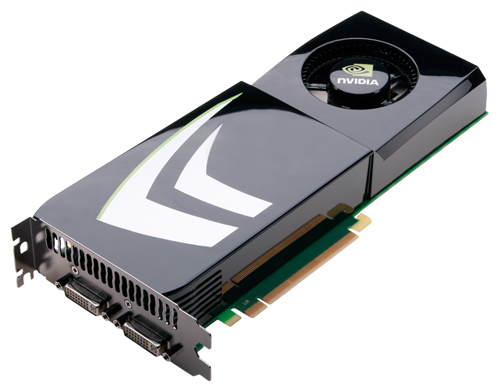 GPUs – The Motivation
Raytracing:
for all pixels (i,j):
    Calculate ray point and direction in 3d space
    if ray intersects object:
	calculate lighting at closest object
	store color of (i,j)
Superquadric Cylinders, exponent 0.1, yellow glass balls, Barr, 1981
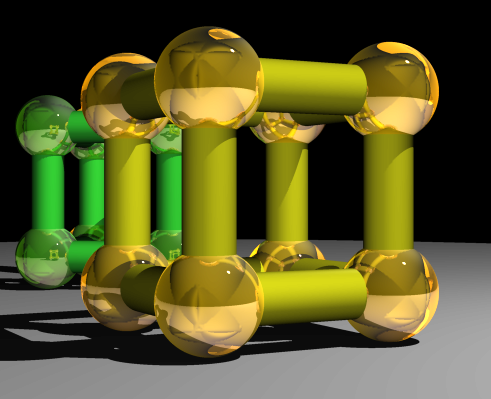 EXAMPLE
Add two arrays
A[] + B[] -> C[]

On the CPU:
float *C = malloc(N * sizeof(float));
for (int i = 0; i < N; i++)
C[i] = A[i] + B[i];

Operates sequentially… can we do better?
A simple problem…
On the CPU (multi-threaded, pseudocode):
(allocate memory for C)
Create # of threads equal to number of cores on processor (around 2, 4, perhaps 8)
(Indicate portions of A, B, C to each thread...)

...

In each thread,
For (i from beginning region of thread)
C[i] <- A[i] + B[i]
//lots of waiting involved for memory reads, writes, ...
Wait for threads to synchronize...

Slightly faster – 2-8x (slightly more with other tricks)
A simple problem…
How many threads? How does performance scale?

Context switching:
High penalty on the CPU
Low penalty on the GPU
A simple problem…
On the GPU:
(allocate memory for A, B, C on GPU)
Create the “kernel” – each thread will perform one (or a few) additions
	Specify the following kernel operation:

	For (all i‘s assigned to this thread)
	C[i] <- A[i] + B[i]

Start ~20000 (!) threads
Wait for threads to synchronize...
GPU: Strengths Revealed
Parallelism / lots of cores
Low context switch penalty!
We can “cover up” performance loss by creating more threads!
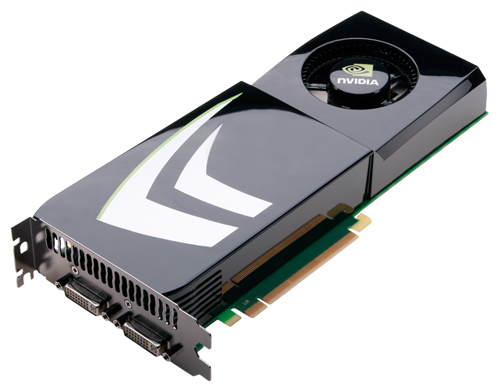 GPU Computing: Step by Step
Setup inputs on the host (CPU-accessible memory)
Allocate memory for inputs on the GPU
Allocate memory for outputs on the host
Allocate memory for outputs on the GPU
Copy inputs from host to GPU
Start GPU kernel
Copy output from GPU to host

(Copying can be asynchronous)
The Kernel
Our “parallel” function
Simple implementation
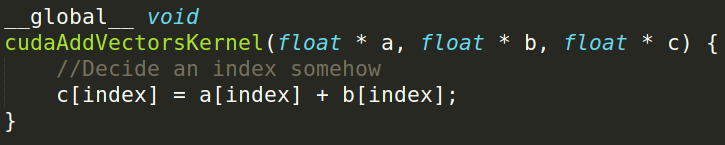 Indexing
Can get a block ID and thread ID within the block:
Unique thread ID!
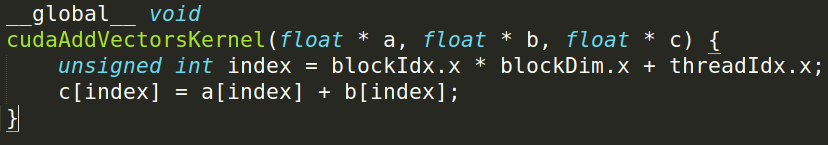 Calling the Kernel
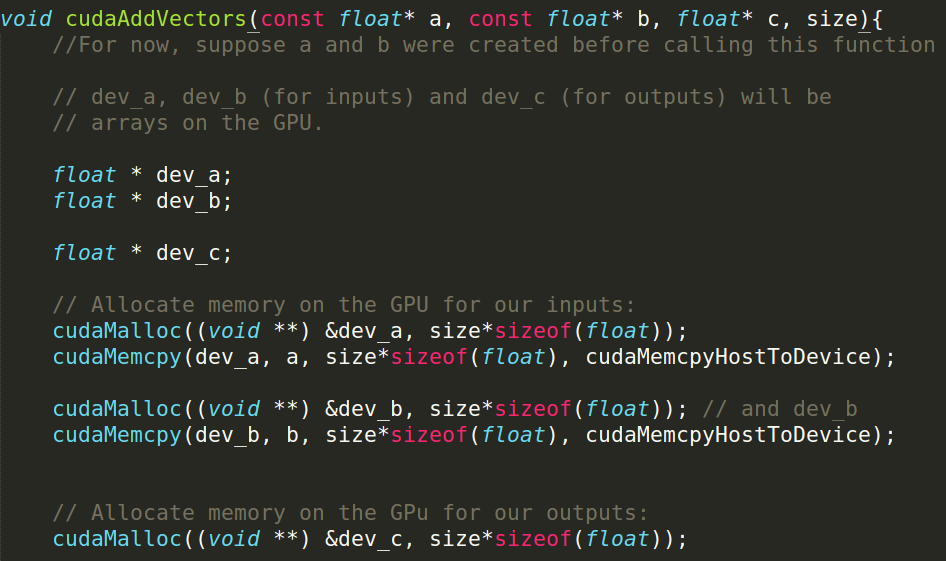 Calling the Kernel (2)
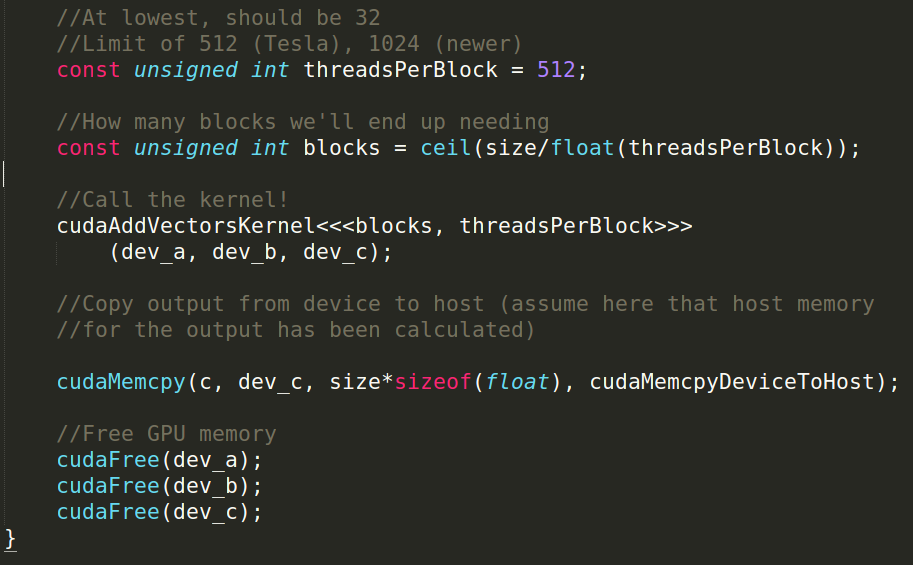 Questions?
GPUs – Brief History
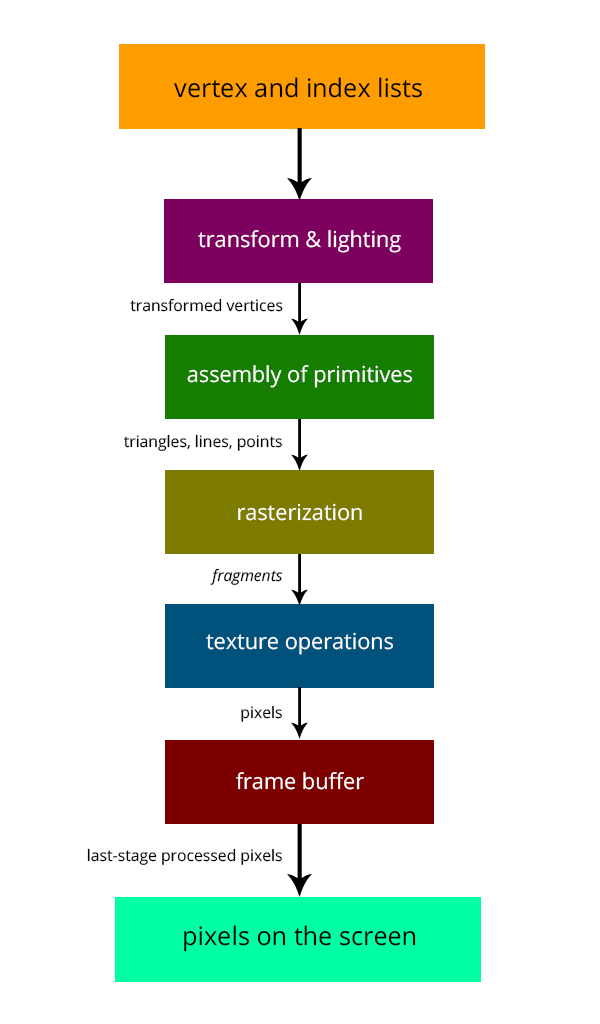 Fixed-function pipelines
Pre-set functions, limited 
    options
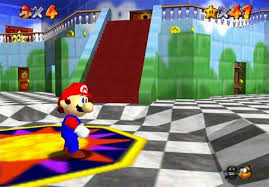 http://gamedevelopment.tutsplus.com/articles/the-end-of-fixed-function-rendering-pipelines-and-how-to-move-on--cms-21469
Source: Super Mario 64, by Nintendo
GPUs – Brief History
Shaders
Could implement one’s own functions!
GLSL (C-like language)
Could “sneak in” general-purpose programming!
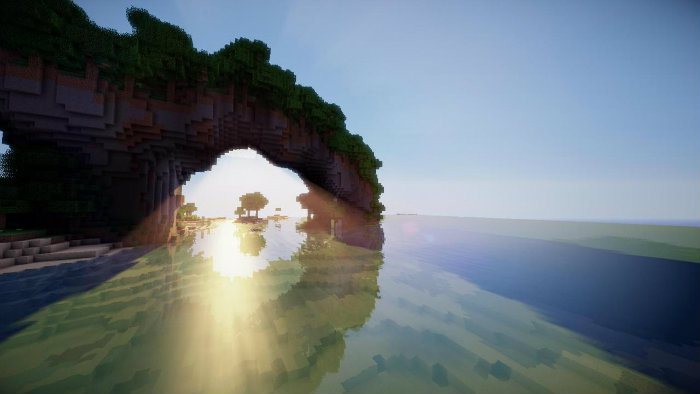 http://minecraftsix.com/glsl-shaders-mod/
GPUs – Brief History
CUDA (Compute Unified Device Architecture)
General-purpose parallel computing platform for NVIDIA GPUs
OpenCL (Open Computing Language)
General heterogenous computing framework
…

Accessible as extensions to C! (and other languages…)
GPUs Today
“General-purpose computing on GPUs” (GPGPU)